Small Church Network – Session 2
Presented By:
Susan Aldana – Assistant Controller
Jonathan Blaker – director of Treasury
Andre Kierkiewicz - Controller
September 30, 2019
2
Essential Topics in Parish Finance
Parochial Report
Financial Statements
Budget
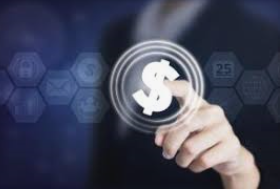 3
ANNUAL REPORT OF EPISCOPAL CONGREGATIONS AND MISSIONSACCORDING TO CANONS I.6, I.7, AND I.17 THE PAROCHIAL REPORTFinancial section
4
5
6
Financial Reports
Statement of Financial Position – Balance sheet

Statement of Activities – Income Statement

Statement of Cash Flows
[Speaker Notes: HANDOUTS

Opening Comment:  The Financial Reports prepared by the bookkeeper must serve a diverse audience with different perspectives. Several reports should be prepared each month to address the needs of these various perspectives.

Finance Committee Report:  Finance Committee (or finance team from Vestry/Bishop’s Committee) conducts detailed review of receipts and expenses to monitor compliance with budget and purchasing procedures and identify any concerns or problems.  (Holy Spirit, Houston also provides a copy of the detailed financials in the church office for inspection by members.  This added transparency has proved to build confidence in the financial operations of the parish.)

Vestry Finance Report:  Vestry focuses on Big Picture – overall receipts, expenditures, fund balances, etc. – Not line item detail.  SAMPLES Available

Congregation Report:  Keeps congregation confident financial matters are in order and a reminder to keep their pledges current.]
7
Balance Sheet
Assets
=
Balance Sheet
8
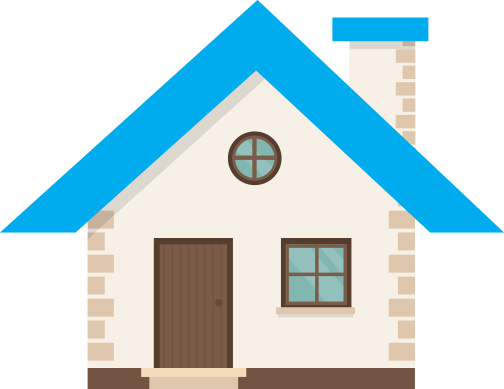 House Value
=
+
9
Income Statement
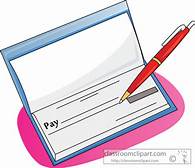 Revenue
-
10
Income Statement
Revenue
-
11
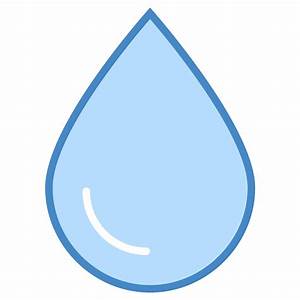 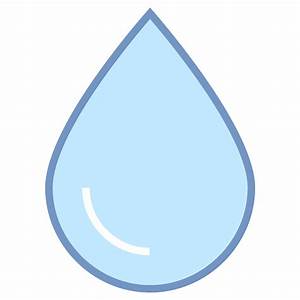 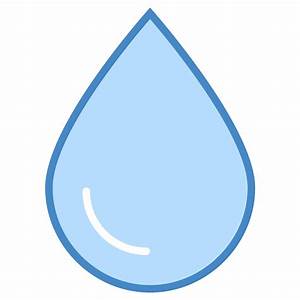 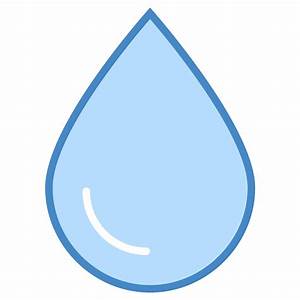 12
Statement of Cash Flows
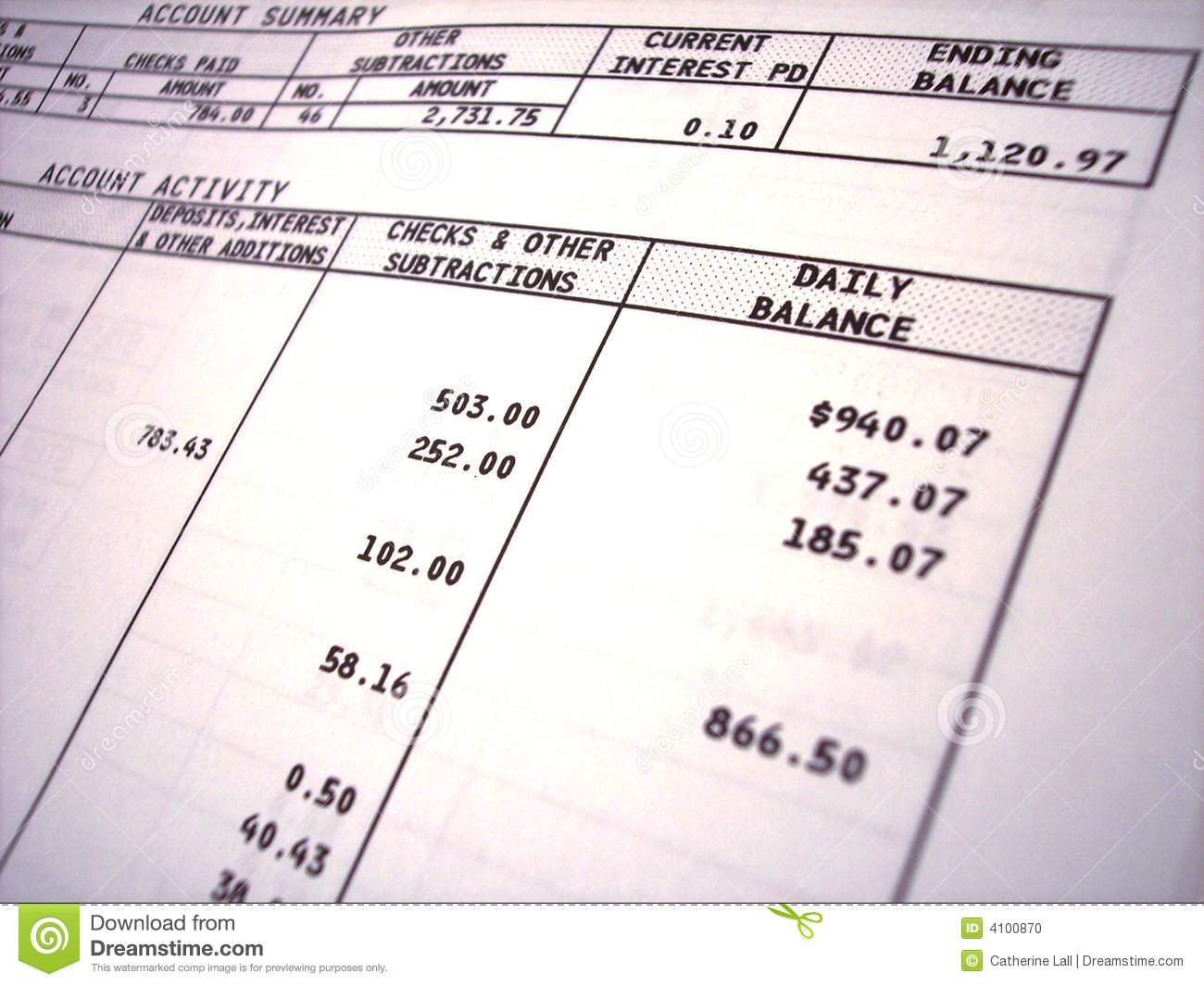 13
Budget
Developing Budget:

Linked to Mission and Vision
Reconciles available resources to ministry requests
Vehicle for funding ministry and programs
Builds on Revenue Forecast
Vestry adopts the Annual Budget and shares it with Congregation
[Speaker Notes: Cash Flow – the timing of the receipts

Forecasting in more detail:
Pledge income information:
Pledge cards 
Prior years pledge amounts vs. actual pledges receive
Calculate percentage of income received vs pledged.
Loose plate and special events:
Use prior years actual receipts to estimate future periods
Investments income:
Use prior years actual receipts to estimate future periods
Use fees:
Contracts available and past year income
Special items:
Other expected revenues
Specific Components:
Pledges
“Identified Givers”
Loose Plate
Special Events
Capital Fund Drives
Use Fees from outside groups
Investment Income (e.g. special funds, endowment)

Cash Flow – the timing of the receipts]
14
Revenue Forecast
Specific Components:
Pledges
“Identified Givers”
Loose Plate
Special Events
Capital Fund Drives
Use Fees from outside groups
Investment Income (e.g. special funds, endowment)

Cash Flow – the timing of the receipts
[Speaker Notes: Stewardship Campaign- Usually in September/October before Thanksgiving to assist in knowing the revenue # for the budget. 
Development of Budget- Usually in December 
Vestry should also be the keeper of legal docs such as contracts so they are all in one place & so they can be followed accordingly. 
Communication w/congregation is key.   They look to vestry as the financial stewards of the church’s money and also their money.   Is it going to good use?   Do they know the financial status of the church?  It can help in good & bad/stressful times.   Good to designate a person to speak for the vestry to the congregation – can be Treasurer or Chair of Finance Committee.   
Opening Comment:  Vestry is responsible for developing the revenue forecast. This may be done collectively by the vestry or an individual or a committee may be asked to propose a revenue forecast for Vestry approval.

Identified Givers:  Persons who do not fill out a pledge card but have a track record of regular giving, usually by check

Special Events:  Auction/Dinner/Dance, Chili Cook-off, Fall Festival, Pumpkin Patch, etc.  Comment: I get nervous when these become a big part of the budget – STEWARDSHIP

CASH FLOW:  Our churches receipts do not come in 1/12 in every month.  Christmas, Easter, December,  the summer lull

Capital Fund Drives:  New Organ, repair Sanctuary roof, etc.

Use Fees:  Charges to community groups and parishioners for non-church use of meeting rooms, gymnasiums, athletic fields, etc.
Forecasting in more detail:
Pledge income information:
Pledge cards 
Prior years pledge amounts vs. actual pledges receive
Calculate percentage of income received vs pledged.
Loose plate and special events:
Use prior years actual receipts to estimate future periods
Investments income:
Use prior years actual receipts to estimate future periods
Use fees:
Contracts available and past year income
Special items:
Other expected revenues


Cash Flow – the timing of the receipts]
15
Expense Budget
Similarly, the budget should include expected expenses:
Classified by categories
Organized in a way that allows comparing actual expenses from period to period and against the budgeted amount
Where available actual amounts should be used to all the known expenses like
Past expenses can be used as guidelines.
Every dollar should have a name
Balanced and realistic
Reserves
[Speaker Notes: In doubt – overestimate expenses, under revenue

Budget VS Cash flow]
16
Resources
Diocesan Personnel
The Rev. Canon Joann Saylors – Mission Amplification
Linda Riley Mitchell - Chief Financial Officer
lmitchell@epicenter.org
Andre Kierkiewicz - Controller
akierkiewicz@epicenter.org
Susan Aldana - Assistant Controller
saldana@epicenter.org
17
Resources
Diocesan Personnel
Jonathan Blaker – Director of Treasury
	  jblaker@epicenter.org
David Fisher - Foundations & Property
 	 dfisher@epicenter.org
Zee Turnbull - Human Resources Administrator
	  zturnbull@epicenter.org

EDOT: 713-520-6444
18
Resources
Clergy Manual (each priest has a copy)
Vestry Resource guide 
Manual of Business Methods (TEC)
Download from Diocesan website:  
http://www.epicenter.org/diocese/the-office-of-financial-services/
Available in English, y en Español  

Vestry Resource Guide from Forward Movement
The Vestry Handbook from Church Publishing
Financial Management for Episcopal Parishes
19
Q&A